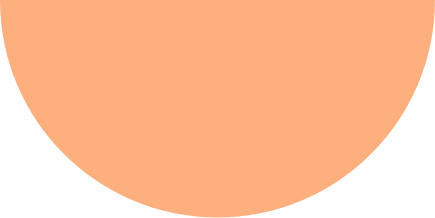 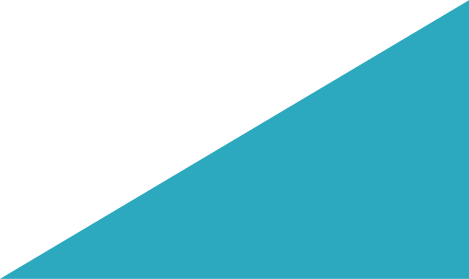 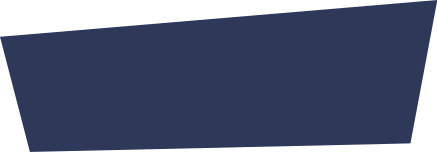 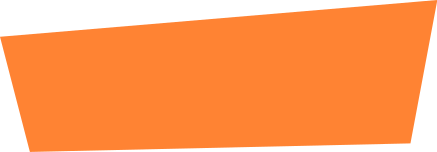 CHÀO MỪNG CÁC EM 
ĐẾN VỚI BÀI HỌC MỚI!
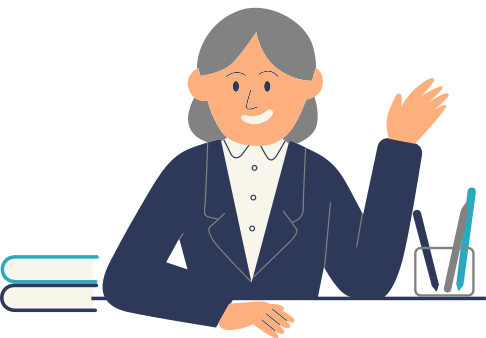 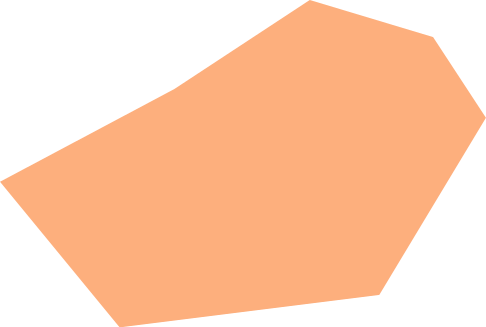 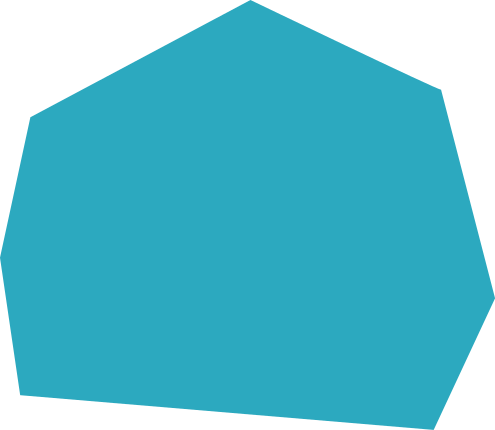 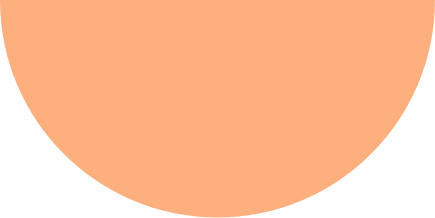 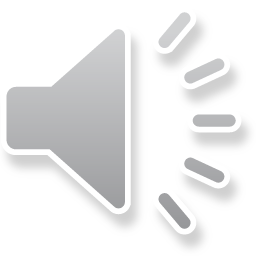 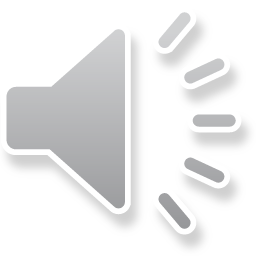 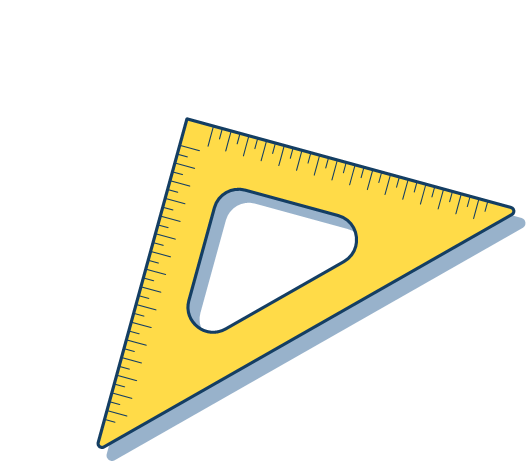 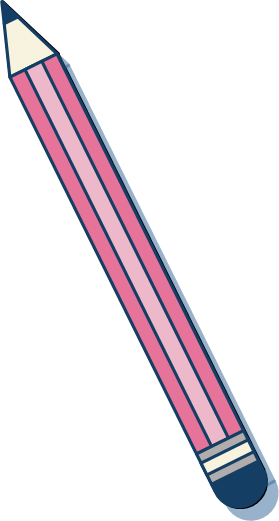 KHỞI ĐỘNG
Bài 4.27: Trong mặt phẳng tọa độ, cặp vectơ nào sau đây 
có cùng phương?
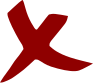 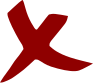 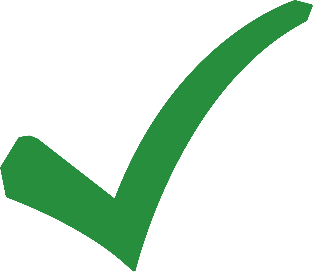 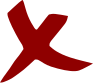 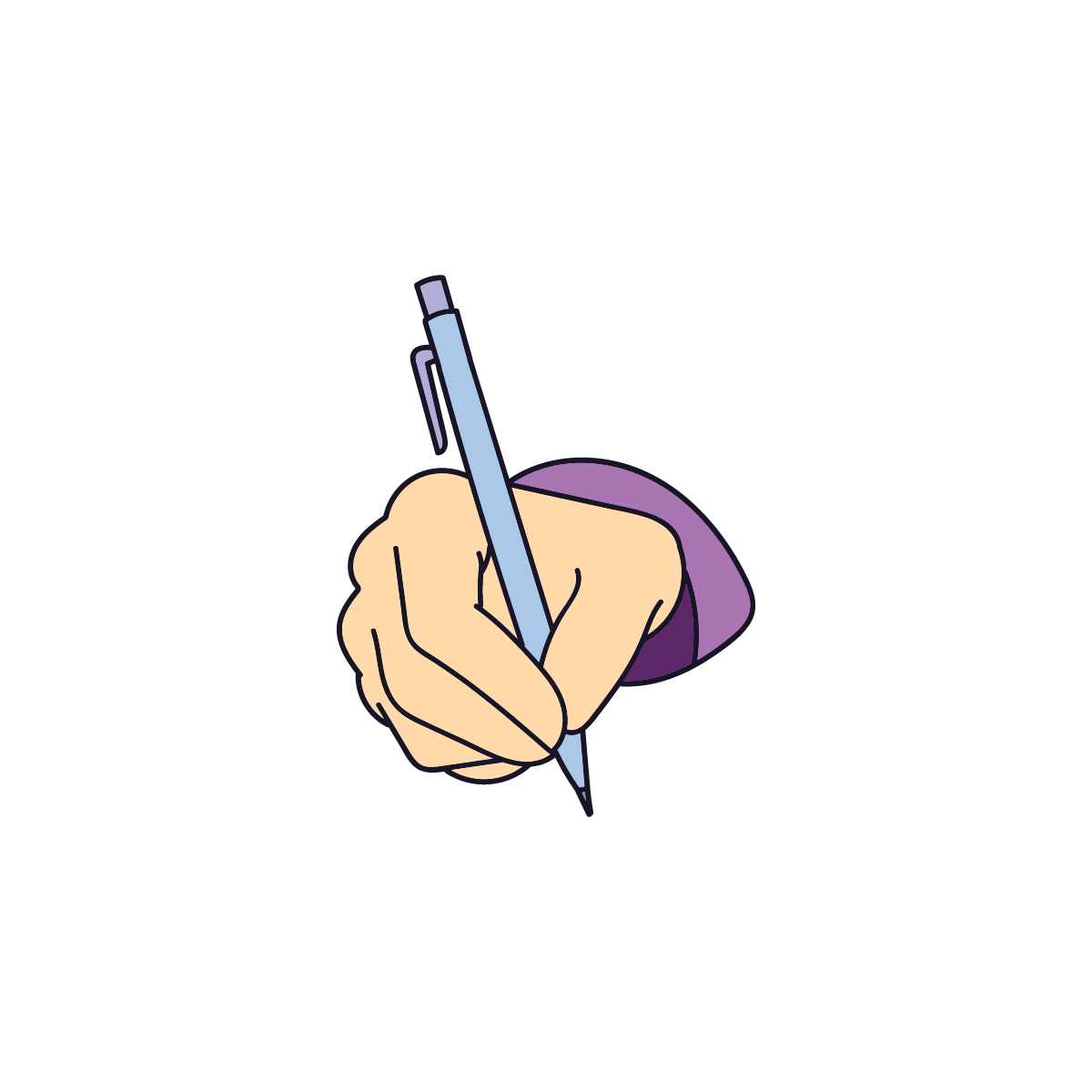 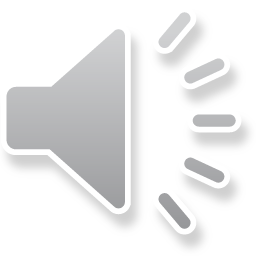 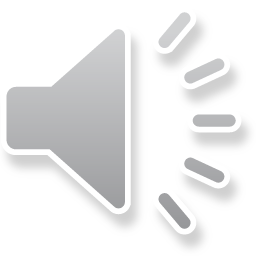 Bài 4.28: Trong mặt phẳng tọa độ, cặp vectơ nào sau đây 
vuông góc với nhau?
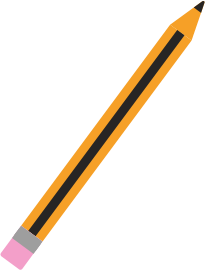 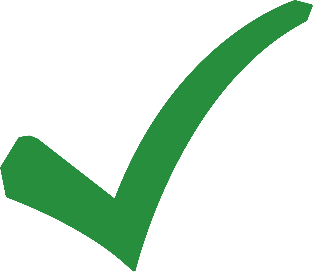 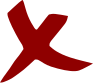 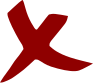 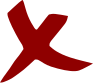 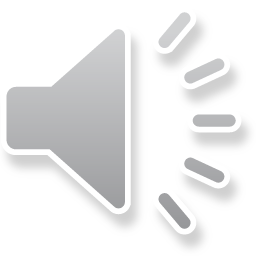 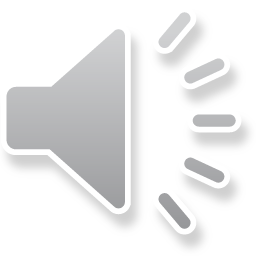 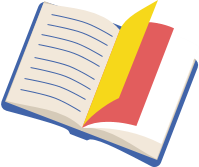 Bài 4.29: Trong mặt phẳng tọa độ vectơ nào sau đây 
có độ dài bằng 1?
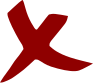 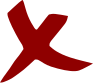 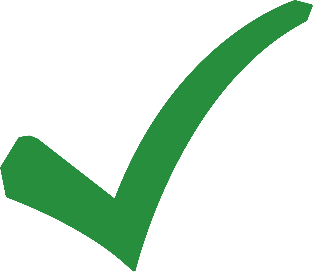 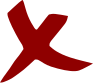 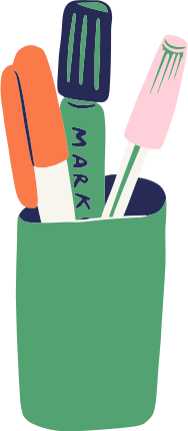 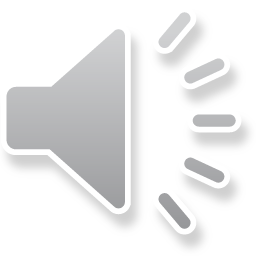 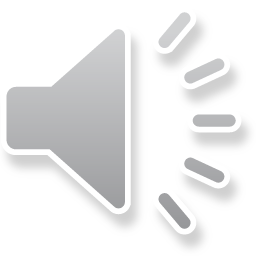 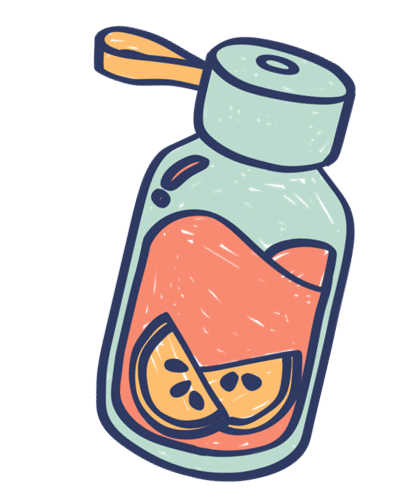 A. 90o
C. 135o
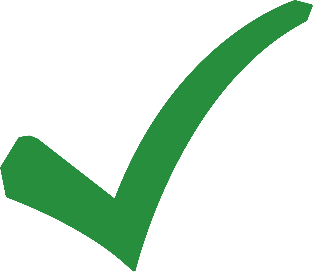 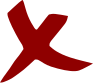 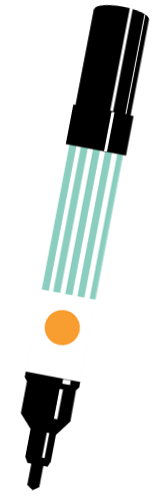 B. 0o
D. 45o
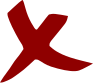 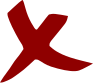 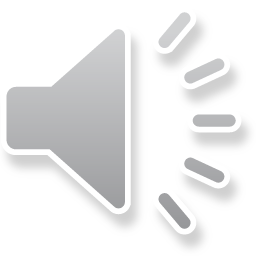 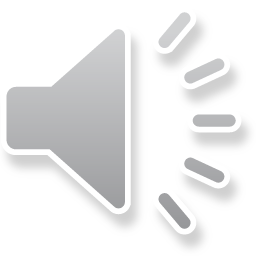 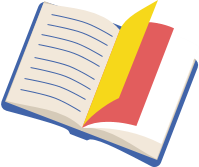 Bài 4.31: Khẳng định nào sau đây là đúng?
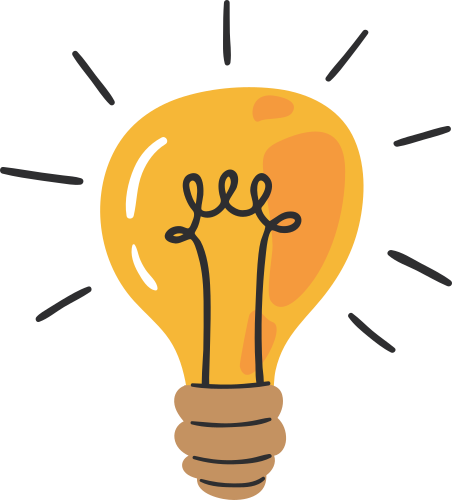 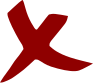 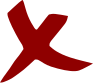 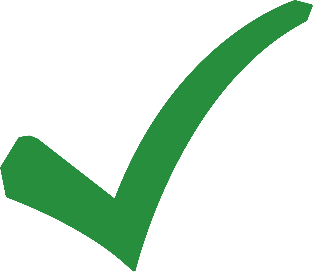 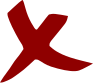 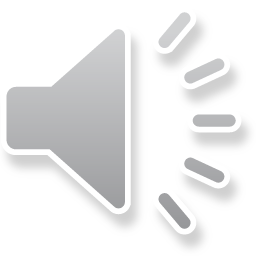 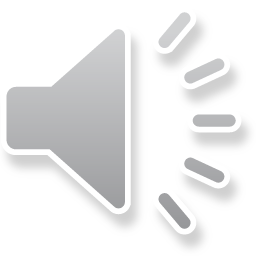 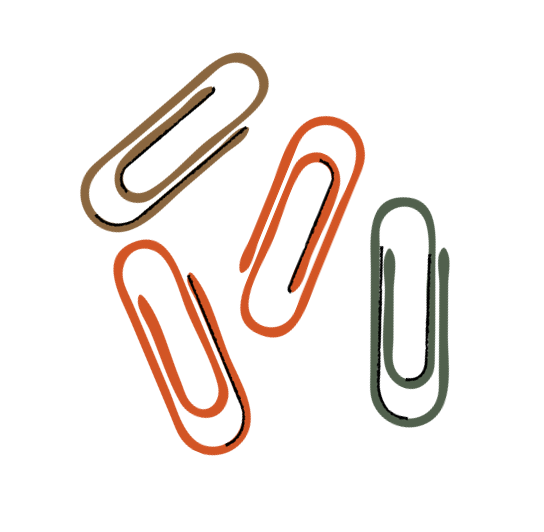 Bài 4.32: Cho hình vuông ABCD có cạnh bằng a. Khẳng định nào sau đây là đúng?
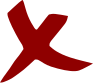 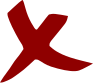 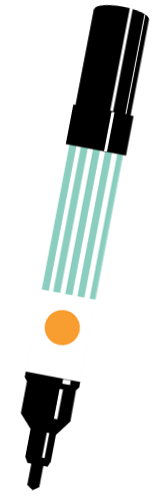 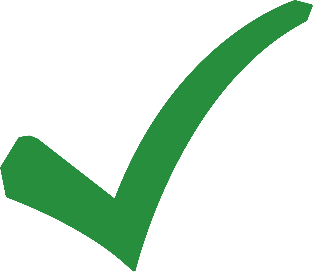 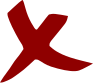 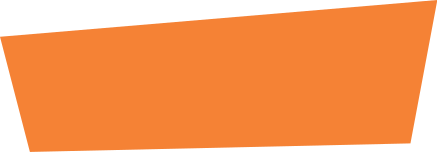 ÔN TẬP KIẾN THỨC CHƯƠNG IV
Em hãy trả lời một số câu hỏi sau:
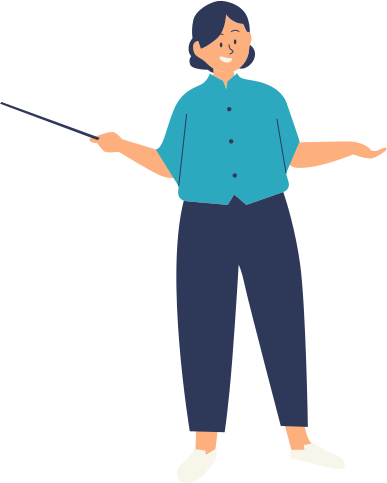 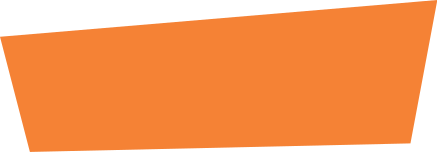 ÔN TẬP KIẾN THỨC CHƯƠNG IV
Em hãy trả lời một số câu hỏi sau:
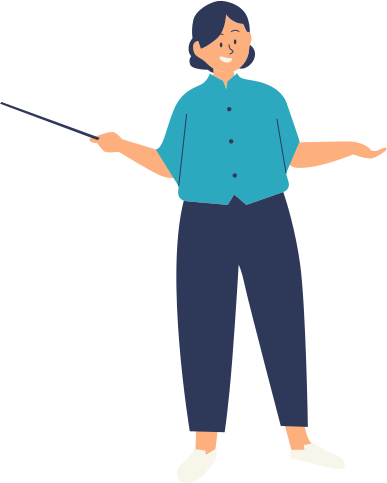 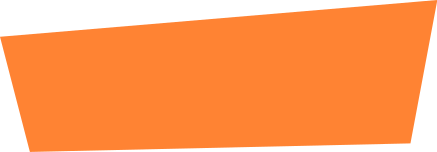 LUYỆN TẬP
Bài 4.33 (SGK-tr71)
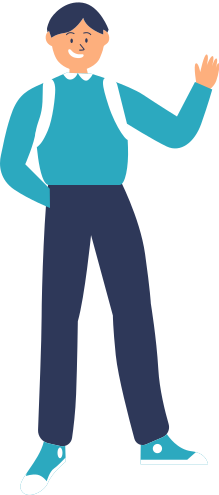 Giải
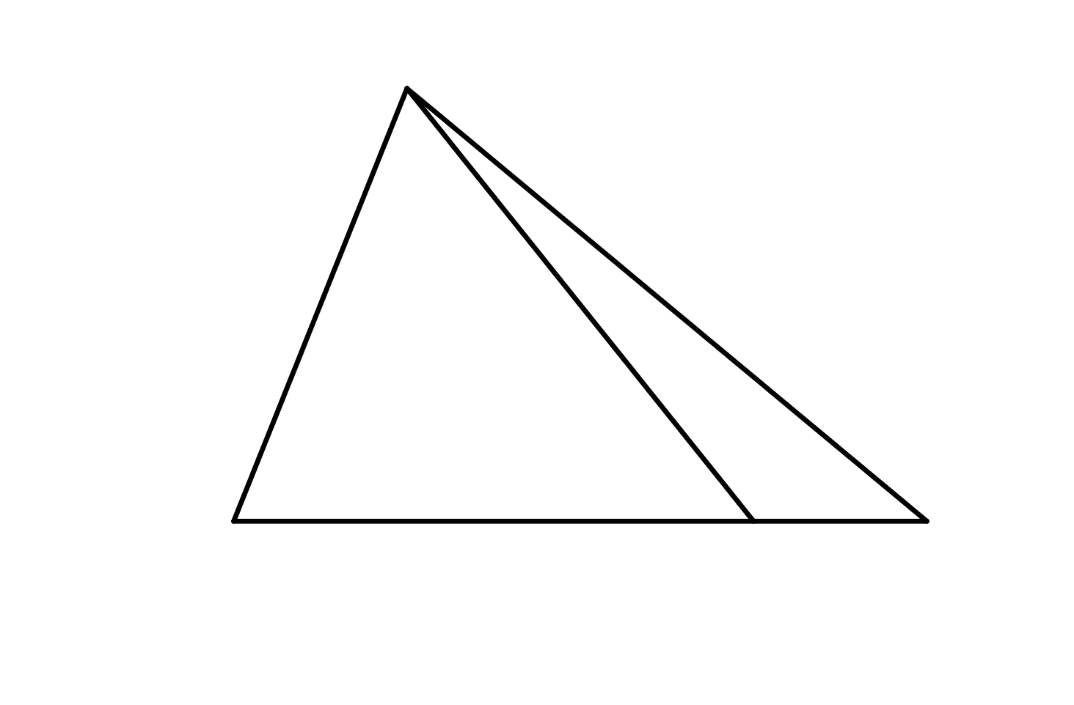 A
B
C
M
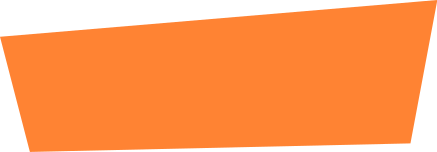 Bài 4.34 (SGK - tr72)
Giải
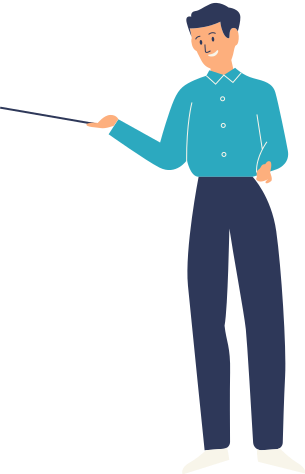 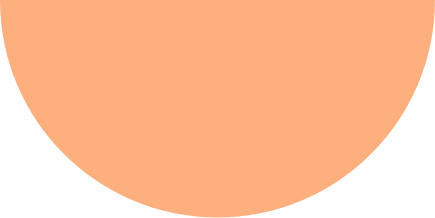 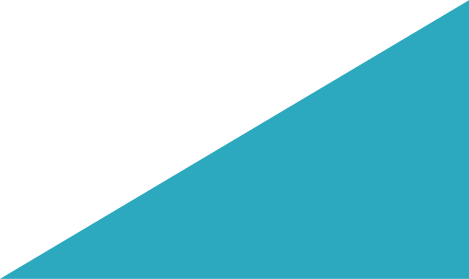 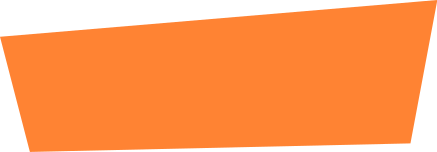 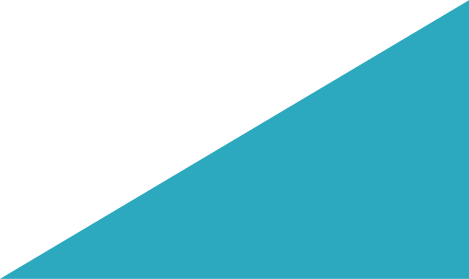 Bài 4.35 (SGK - tr72)
Trong mặt phẳng tọa độ Oxy, cho A(2;1), B(-2; 5) và C(-5; 2).
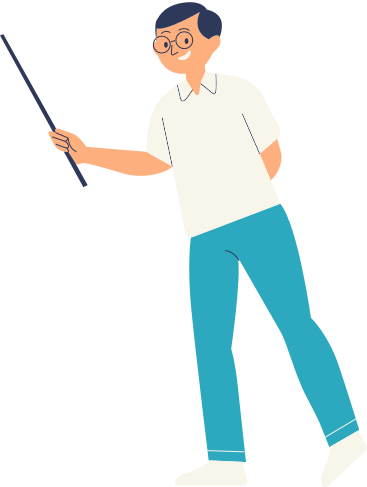 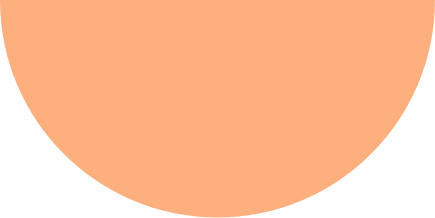 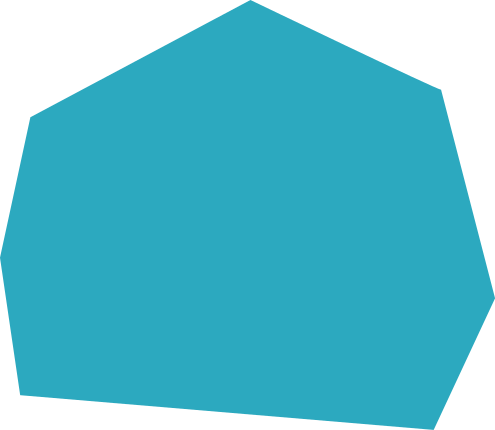 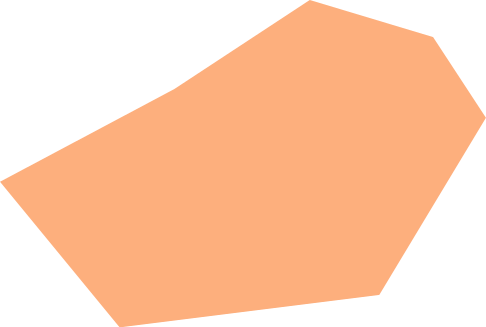 Giải
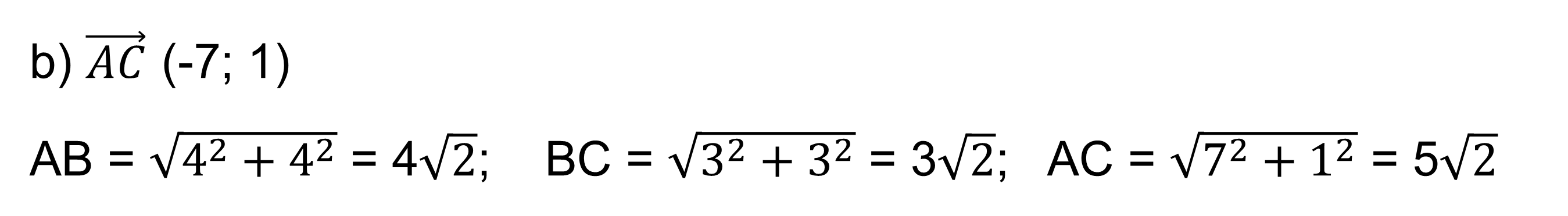 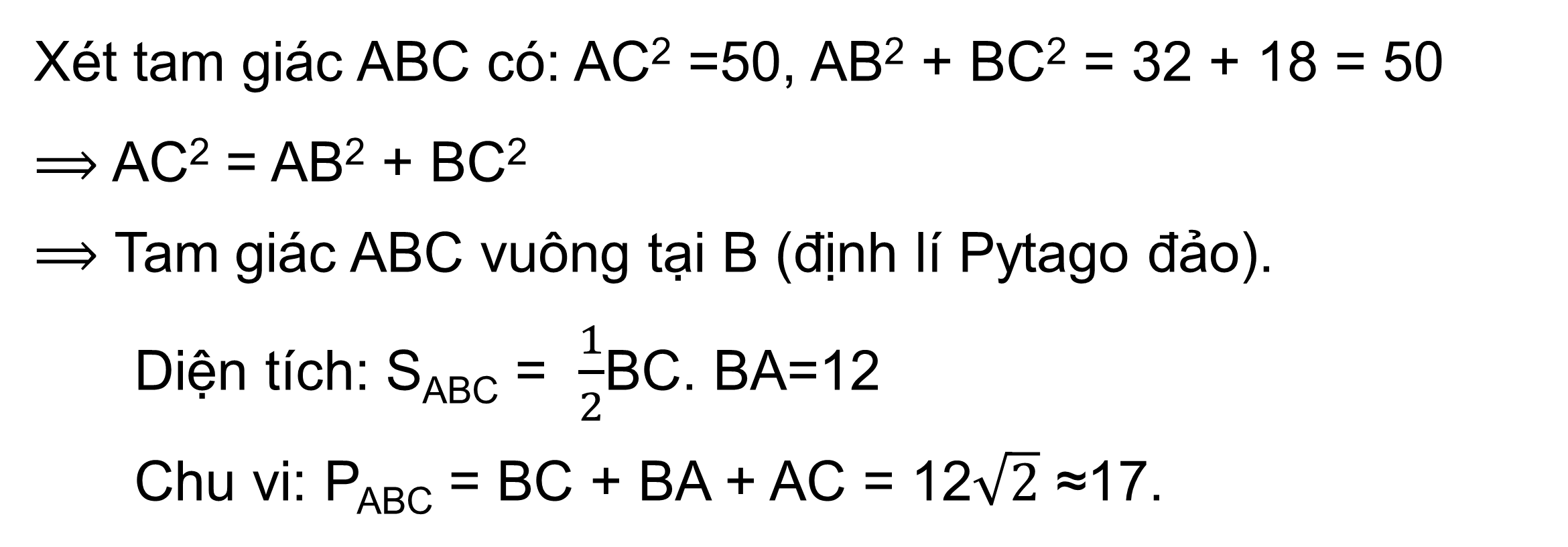 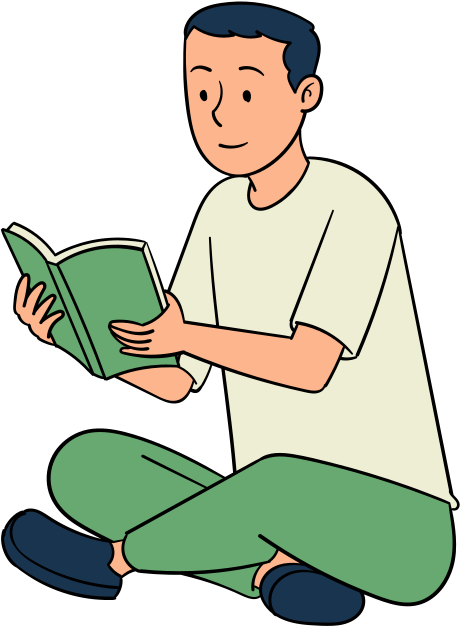 Giải
c) Tọa độ trọng tâm G là:
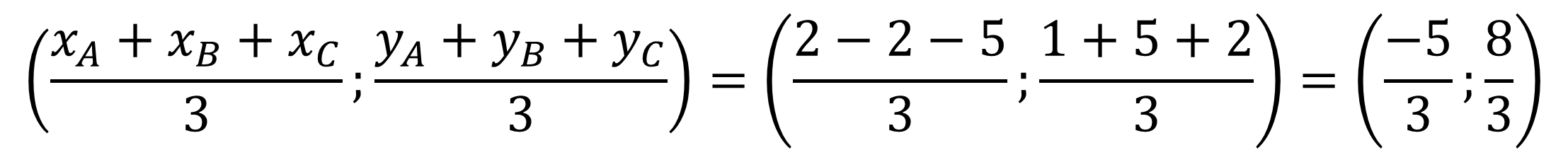 Vậy D(5; 4)
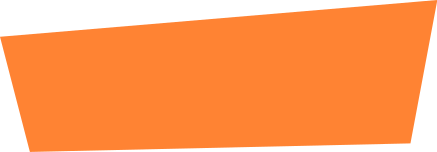 Bài 4.36 (SGK - tr72)
Trong mặt phẳng tọa độ Oxy cho A(1; 2), B(3; 4), C(-1; -2) và D(6; 5).
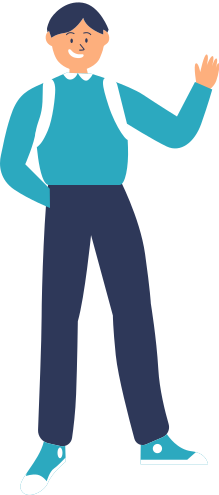 Giải
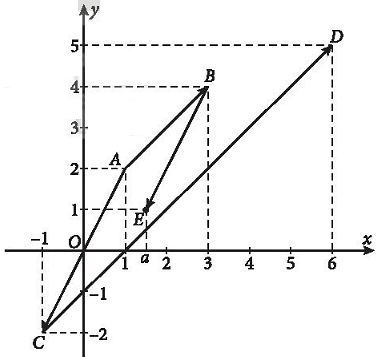 Giải
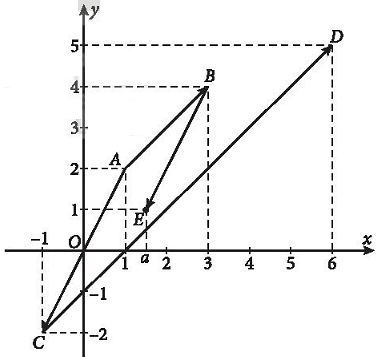 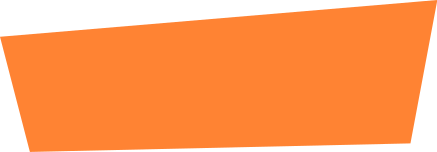 VẬN DỤNG
Bài 4.39 (SGK-tr72)
Trên sông, một ca nô chuyển động thẳng đều theo hướng S15oE (xem chú thích Bài 3.8, trang 42) với vận tốc có độ lớn bằng 20 km/h. Tính độ lớn của vận tốc riêng của canô, biết rằng, nước trên sông chảy về hướng đông với vận tốc có độ lớn bằng 3 km/h.
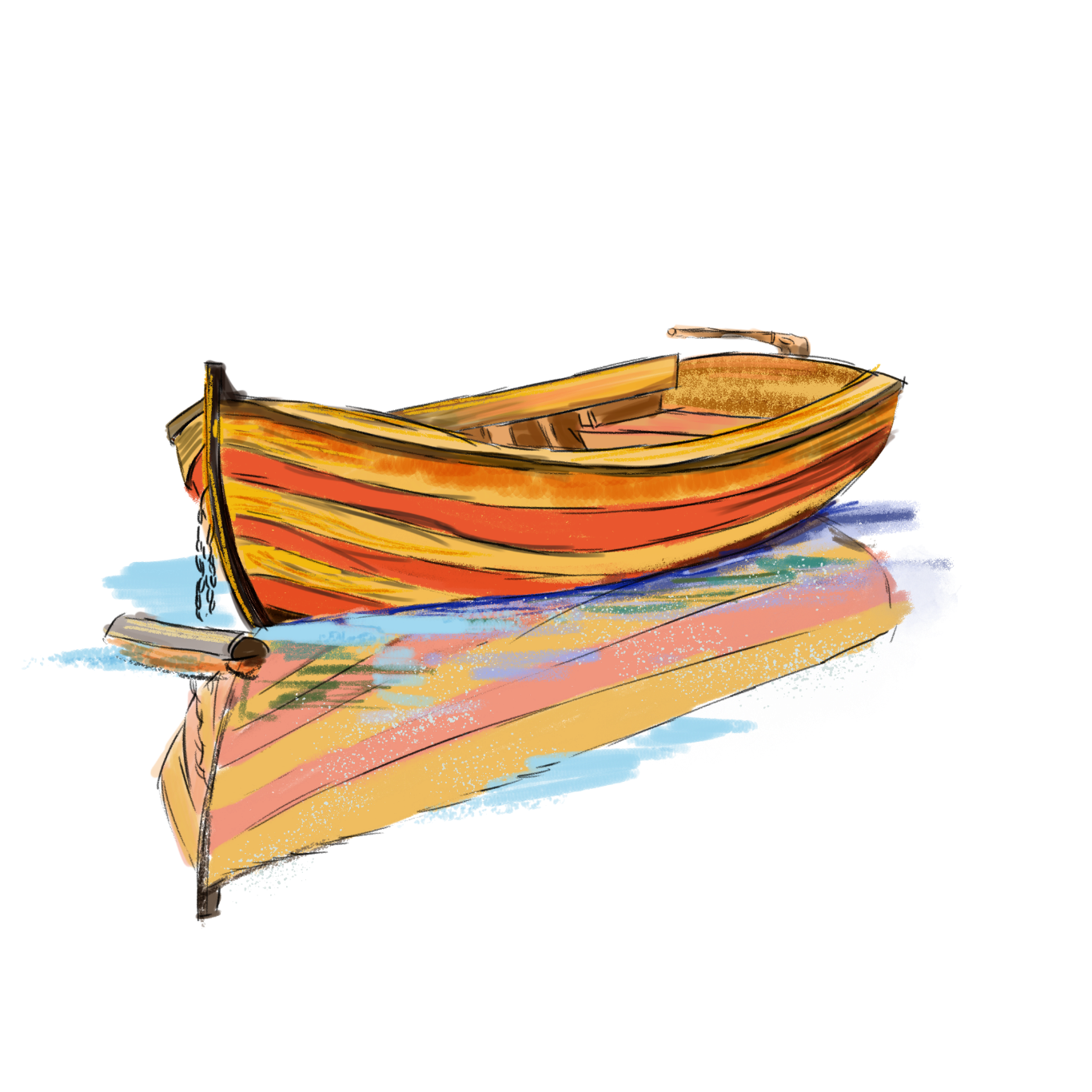 Giải
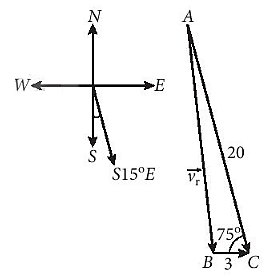 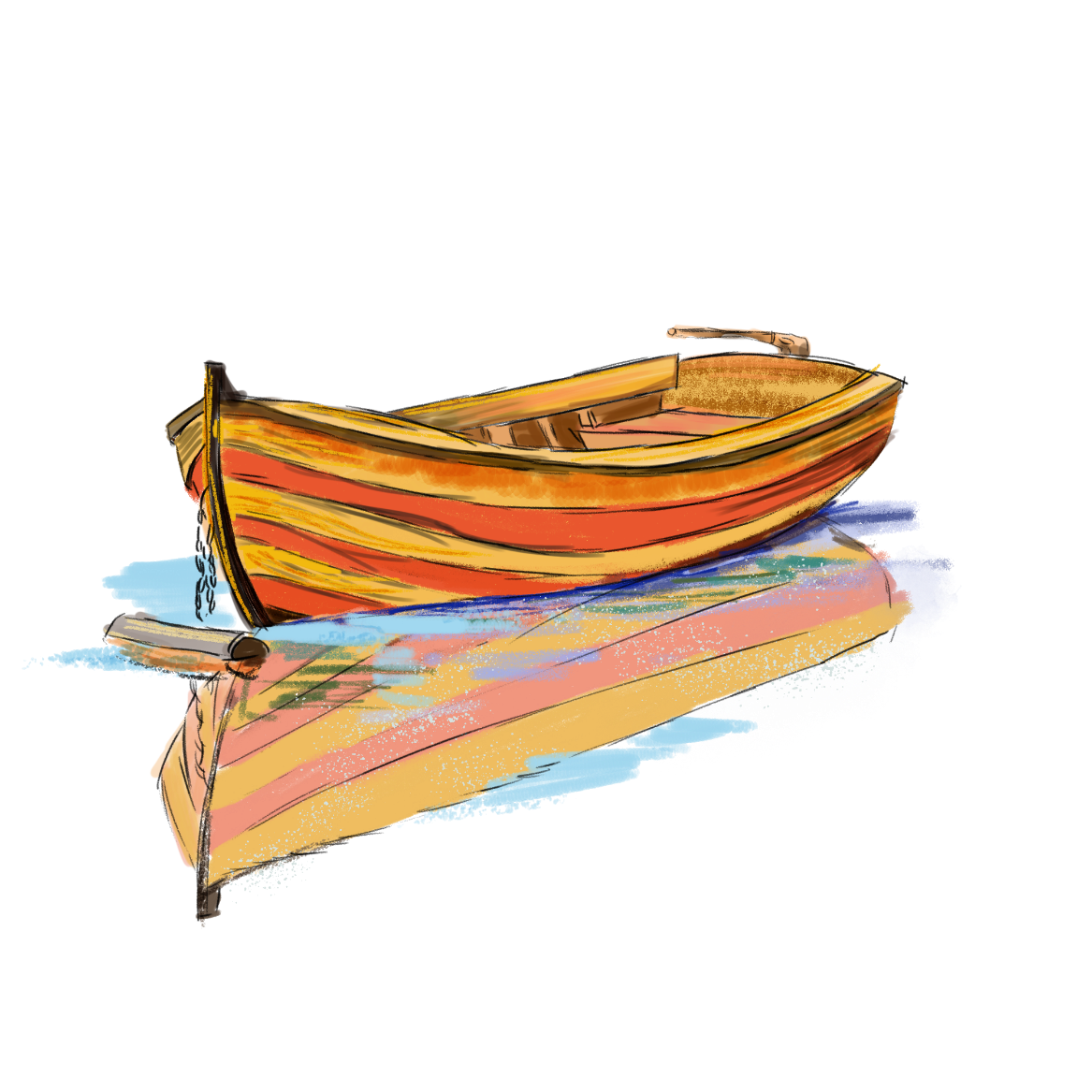 Áp dụng định lí cô sin cho tam giác ABC ta được: 
AB2 = AC2 + BC2 - 2AC.BC.cos⁡75o ≈ 377,94
Suy ra AB ≈19,44.
Vậy vận tốc riêng của ca nô xấp xỉ bằng 19,44 km/h.
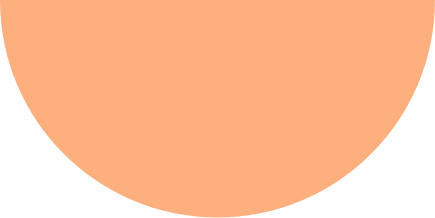 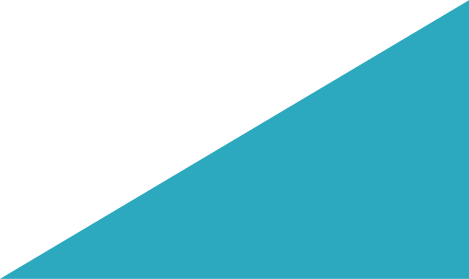 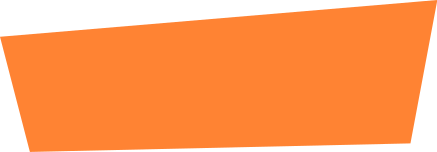 HƯỚNG DẪN VỀ NHÀ
01
Ôn tập kiến thức chương IV
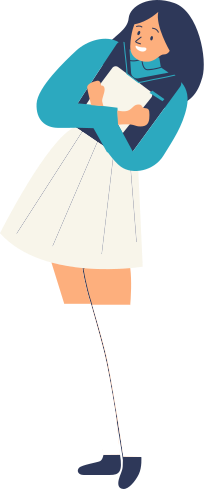 Hoàn thành bài tập còn lại trong SGK và bài tập SBT
02
Chuẩn bị bài mới Bài 14: Các số đặc trưng của mẫu số liệu không ghép nhóm
03
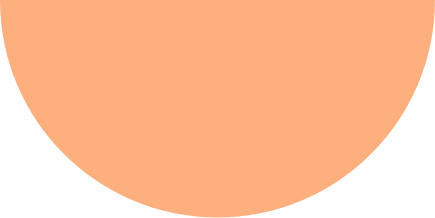 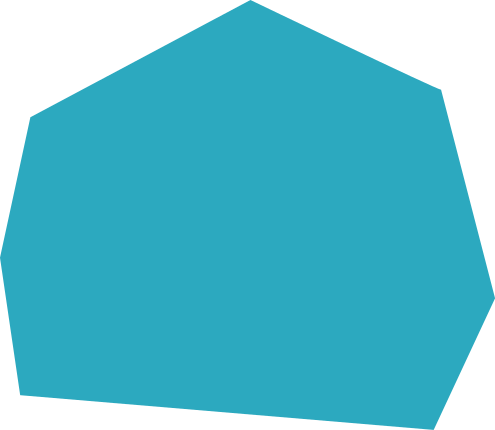 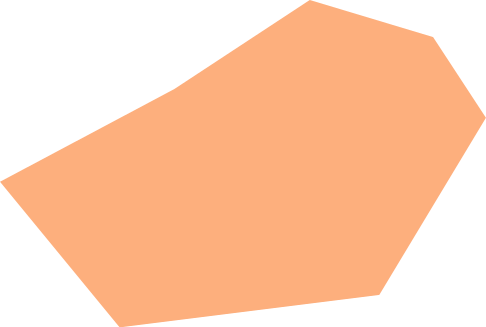 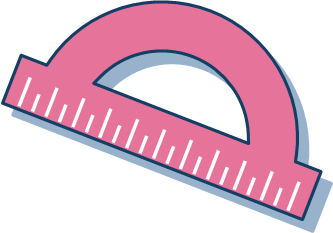 HẸN GẶP LẠI CÁC EM TRONG TIẾT HỌC SAU!
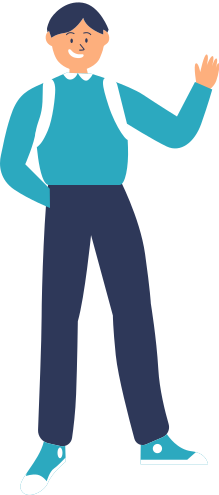 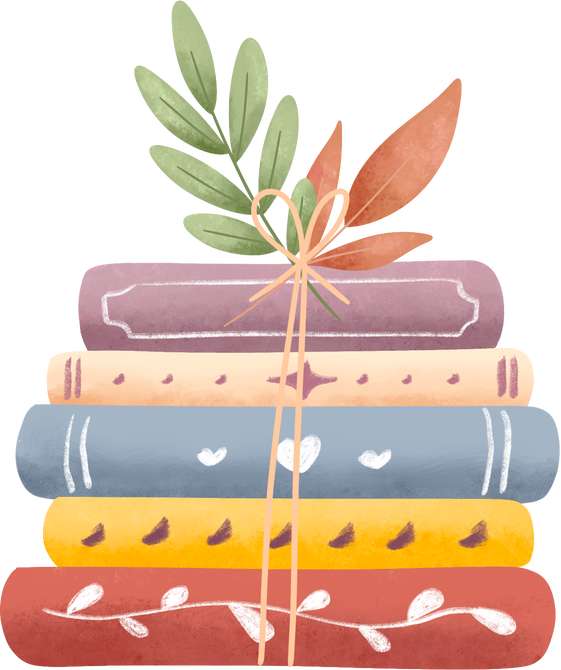